CSE 545Stack Overflow
Tiffany Baotbao@asu.edu
BEFORE the lab:
Please install gdbserver in your Linux environment.

e.g., sudo apt install gdbserver
1
Byte and Endianness
Binary
0              1
0101000101000100111110101000101000101000100111110101000101000101000100111110101000101000101000100111110101000101000101000100111110101000101001001101001110001010001001111101010001010001010001001111101010001010001010001001111100101000101000100111110101000101000101000100111110101000101000101000100111110101000101000101000100111110101000101000101000100111110101000101001001101001110001010001001111101010001010001010001001111101010001010001010001001111100101000101000100111110101000101000101000100111110101000101000101000100111110101000101000101000100111110110101000100100110100111000101000100111110101
Byte
[Speaker Notes: We know that computer is a world of 0 and 1. So if you look at what’s going on in your computer, you will actually see 0s and 1s everywhere. This looks way too subtle, so scientists come up with the notation of byte. At the beginning, the number of bits in a byte was hardware dependent. There were 6-bit and 9-bit byte computers in 1960s, and at that time, people often use the term syllable as a group of bit streams.]
Byte   =  8 bits,      ISO/IEC 2382-1:1993
[Speaker Notes: In 1990s, 8-bit byte becomes a standard, and modern architectures such as x86 and arm start to commonly use 8-bit as the smallest building block of storage.

since 8 bits will become the smallest building block of storage, it will be commonly used and referred. How should we represent a byte conveniently?]
7
6
5
4
3
2
1
0
Bit Position
1 * 23 + 1 * 21 = 10
1 * 23 + 1 * 22 = 12
c
a
0xac
[Speaker Notes: If we still use bits, we have to show 8 binary numbers. Can we simplify it?
Hexadecimal is introduced to represent a byte in a much simpler way.
We split 8 bits into 2 groups, and each group is 4 bits. We use 0-9, abcdef for hex 0 to 15.
In this case, the first 4-bit is 10, which is a in hexadecimal, and the second 4-bits is 12, which is c in hexadecimal.
We put the two hexadecimals together, and we get a byte 0xac.

Now we know how to represent a byte, the smallest building block in an architecture. Next, let’s use bytes to represent different type of variables.]
char a = ‘a’;
ASCII: American Standard Code for Information Interchange
‘a’: 0x61
[Speaker Notes: Let’s start with a character. Suppose there’s a character variable in the value of small case a

To encode a character to a number, we are going to convert letter a to its ascii value.

If we zoom out a little bit and look at the memory per byte]
char a[2] = “ab”;
‘a’: 0x61
‘b’: 0x62
Byte 1
Byte 2
Low memory address
High memory address
[Speaker Notes: Let’s start with a character. Suppose there’s a character variable in the value of small case a, how does the computer store the character?]
int i = 1100;
int: 4 bytes,                     i = 0x44c = 0x 00 00 04 4c
Byte 1
Byte 3
Byte 2
Byte 4
Low memory address
High memory address
[Speaker Notes: Let’s start with a character. Suppose there’s a character variable in the value of small case a, how does the computer store the character?]
Little Endian: least significant byte -> low address
int i = 1100;
int: 4 bytes,                     i = 0x44c = 0x 00 00 04 4c
Byte 1
Byte 3
Byte 2
Byte 4
Low memory address
High memory address
[Speaker Notes: Let’s start with a character. Suppose there’s a character variable in the value of small case a, how does the computer store the character?]
Little Endian: least significant byte -> low address
int i = 1100;
int: 4 bytes,                     i = 0x44c = 0x 00 00 04 4c
Byte 1
Byte 3
Byte 2
Byte 4
Low memory address
High memory address
[Speaker Notes: Let’s start with a character. Suppose there’s a character variable in the value of small case a, how does the computer store the character?]
Little Endian: least significant byte -> low address
char s[4] = “\x4c\x04\x00\x00”;
Byte 1
Byte 3
Byte 2
Byte 4
To int:  0x 00 00 04 4c = 0x44c = 1100
Low memory address
High memory address
[Speaker Notes: Let’s start with a character. Suppose there’s a character variable in the value of small case a, how does the computer store the character?]
Little Endian: least significant byte -> low address
int i = 1100;
32 bits: struct.pack(”<i”, 1100)
pwn.p32(1100)
64 bits: struct.pack(”<I”, 1100)
pwn.p64(1100)
int: 4 bytes,                     i = 0x44c = 0x 00 00 04 4c
Byte 1
Byte 3
Byte 2
Byte 4
Low memory address
High memory address
[Speaker Notes: Let’s start with a character. Suppose there’s a character variable in the value of small case a, how does the computer store the character?]
Little Endian: least significant byte -> low address
char s[4] = “\x4c\x04\x00\x00”;
32 bits: struct.unpack("<i", "\x4c\x04\x00\x00")[0]
64 bits: struct.unpack("<I", "\x4c\x04\x00\x00")[0]
Byte 1
Byte 3
Byte 2
Byte 4
To int:  0x 00 00 04 4c = 0x44c = 1100
Low memory address
High memory address
[Speaker Notes: Let’s start with a character. Suppose there’s a character variable in the value of small case a, how does the computer store the character?]
Stack overflow
15
How stack works
low address
void foo(){
  int x = 0;
  int y = 1;
  printf(”%d\n”, x + y);
}

void bar(){
  foo();
  printf(”bye\n”);
}
rsp ->
high address
rbp ->
16
How stack works
low address
void foo(){
  int x = 0;
  int y = 1;
  printf(”%d\n”, x + y);
}

void bar(){
  foo();
  printf(”bye\n”);
}
<+0>:	push   rbp
<+1>:	mov    rbp,rsp
<+4>:	sub    rsp,0x50
rsp ->
high address
rbp ->
17
How stack works
low address
void foo(){
  int x = 0;
  int y = 1;
  printf(”%d\n”, x + y);
}

void bar(){
  foo();
  printf(”bye\n”);
}
<+0>:	push   rbp
<+1>:	mov    rbp,rsp
<+4>:	sub    rsp,0x50
rsp ->
high address
rbp ->
18
How stack works
low address
void foo(){
  int x = 0;
  int y = 1;
  printf(”%d\n”, x + y);
}

void bar(){
  foo();
  printf(”bye\n”);
}
<+0>:	push   rbp
<+1>:	mov    rbp,rsp
<+4>:	sub    rsp,0x50
rsp ->
rbp ->
high address
19
How stack works
low address
rsp ->
void foo(){
  int x = 0;
  int y = 1;
  printf(”%d\n”, x + y);
}

void bar(){
  foo();
  printf(”bye\n”);
}
<+0>:	push   rbp
<+1>:	mov    rbp,rsp
<+4>:	sub    rsp,0x50
rbp ->
high address
20
How stack works
low address
mov rsp, rbp
pop rbp
void foo(){
  int x = 0;
  int y = 1;
  printf(”%d\n”, x + y);
}

void bar(){
  foo();
  printf(”bye\n”);
}
<+182>:	leave
<+183>:	ret
rsp ->
rbp ->
high address
21
How stack works
low address
mov rsp, rbp
pop rbp
void foo(){
  int x = 0;
  int y = 1;
  printf(”%d\n”, x + y);
}

void bar(){
  foo();
  printf(”bye\n”);
}
<+182>:	leave
<+183>:	ret
rsp ->
high address
rbp ->
22
How stack works
low address
void foo(){
  int x = 0;
  int y = 1;
  printf(”%d\n”, x + y);
}

void bar(){
  foo();
  printf(”bye\n”);
}
<+182>:	leave
<+183>:	ret
rip
rsp ->
high address
rbp ->
23
How stack works
low address
void foo(){
  int x = 0;
  int y = 1;
  printf(”%d\n”, x + y);
}

void bar(){
  foo();
  printf(”bye\n”);
}
<+182>:	leave
<+183>:	ret
Overwrite
rip
rsp ->
high address
rbp ->
24
Example
void check(char id[15]){
  char path[50] = {};
  int res;
  sprintf(path, "records/%s", id);
  if (valid_path(path) != 0){
    res = execl("/usr/bin/cat", "/usr/bin/cat", path, NULL);
    if (res == 0) printf("Check pass!\n");
    else printf("Check failed\n");
  }
}
int main(){
  char *id = NULL;
  size_t size = 0;
  ssize_t len = 0;
  len = getline(&id, &size, stdin);
  id[len - 1] = 0;
  check(id);
}
25
Stack
rsp ->
void check(char id[15]){
  char path[50] = {};
  int res;
  sprintf(path, "records/%s", id);
  if (valid_path(path) != 0){
    res = execl("/usr/bin/cat", "/usr/bin/cat", path, NULL);
    if (res == 0)
      printf("Check pass!\n");
    else printf("Check failed\n");
  }
}
rbp ->
rbp + 8 ->
26
Stack
rsp ->
void check(char id[15]){
  char path[50] = {};
  int res;
  sprintf(path, "records/%s", id);
  if (valid_path(path) != 0){
    res = execl("/usr/bin/cat", "/usr/bin/cat", path, NULL);
    if (res == 0)
      printf("Check pass!\n");
    else printf("Check failed\n");
  }
}
Overwrite
rbp ->
rbp + 8 ->
27
Task
rsp ->
void check(char id[15]){
  char path[50] = {};
  int res;
  sprintf(path, "records/%s", id);
  if (valid_path(path) != 0){
    res = execl("/usr/bin/cat", "/usr/bin/cat", path, NULL);
    if (res == 0)
      printf("Check pass!\n");
    else printf("Check failed\n");
  }
}
Overwrite
rbp ->
rbp + 8 ->
0xdeadbeefdeadbeef
28
Task
rsp ->
Check the address of path
Check the address of saved rip
Overwrite path until the saved rip


sprintf(path, "records/%s", id);
Overwrite
rbp ->
rbp + 8 ->
0xdeadbeefdeadbeef
29
How to take advantageof the vulnerability?
30
Stack Overflow+ Shellcode
31
void record(){
  …
}

int check(char *id){
  char path[50] = {};
  sprintf(path, "records/%s", id);
  return(access(path, F_OK) != -1);
}
rsp ->
Overwrite
rbp ->
rbp + 8 ->
record()
32
void record(){
  …
}

int check(char *id){
  char path[50] = {};
  sprintf(path, "records/%s", id);
  return(access(path, F_OK) != -1);
}
rsp ->
Overwrite
shellcode
rbp ->
rbp + 8 ->
&path
33
Shellcode
Instructions you hope to execute.


What do you wanna execute?
34
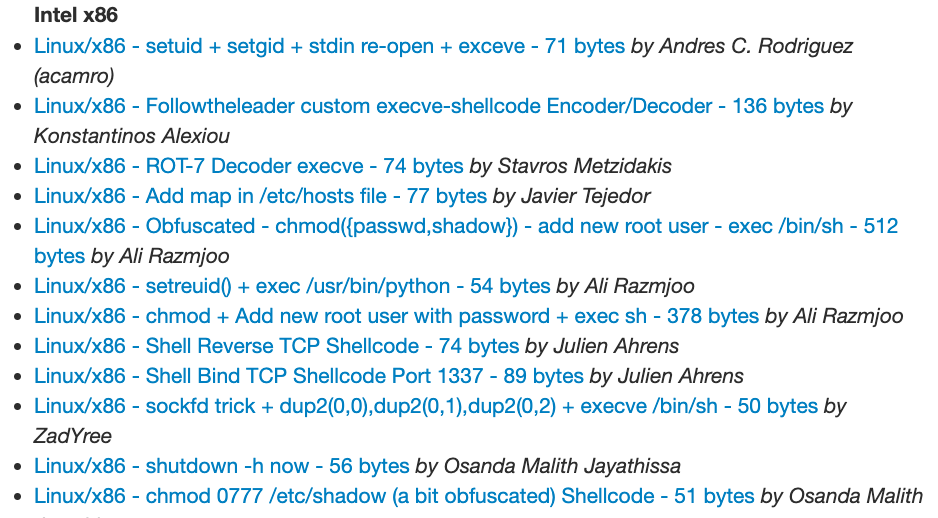 http://shell-storm.org/shellcode/
35
[Speaker Notes: different purpose]
A common one
”get the shell”: execute /bin/sh
        so that attacker can act as if operating on the victim machine with a shell

or other purpose: e.g., read a secret file
36
Why are there so many kinds of shellcode?
There may be special conditions on the inputs
e.g., no ‘\n’, no ‘\0’, readable, etc.
The buffer is not long enough.
37
void record(){
  …
}

int check(char *id){
  char path[50] = {};
  sprintf(path, "records/%s", id);
  [code]
  return(access(path, F_OK) != -1);
}
<- time of triggering
<- time of exploiting
38
How to get shellcode
http://shell-storm.org/shellcode/
pwnlib.shellcraft: https://docs.pwntools.com/en/stable/shellcraft.html
Write your own shellcode!
39
How to write your own shellcode
write disassembly, and compile it
or  write source code, and compile it

get the disassembly by objdump
      objdump -d [binary]
40
Compile Disassembly: method 1
section .data ; initialized variable
message:    db 'Hello world!'
section .bss ; uninitialized variable
filename:   resb  255 ; Reserve 255 bytes
section .text ; Code goes here

global _start
_start:
  mov edx, $message
nasm -felf64 example.s -o example
41
compile disassembly: method 2
.global _start
_start:
.intel_syntax noprefix
  mov rdx, message
  
message:
  .string "abc"
gcc -nostdlib -static ./example.s
42
demo
43
[Speaker Notes: gcc -fno-stack-protector -z execstack ./vuln.c -o vuln
echo 0 | sudo tee /proc/sys/kernel/randomize_va_space]
In-class Lab
Goal: Log in your participation
Service IP:  107.21.135.41              Port: 3333

Connect to the server: nc 107.21.135.41 3333

Service file:
https://cse545.tiffanybao.com/labs/week4/service.c
https://cse545.tiffanybao.com/labs/week4/service
PIE == Position Independent Executables
alias: PIC, position independent code
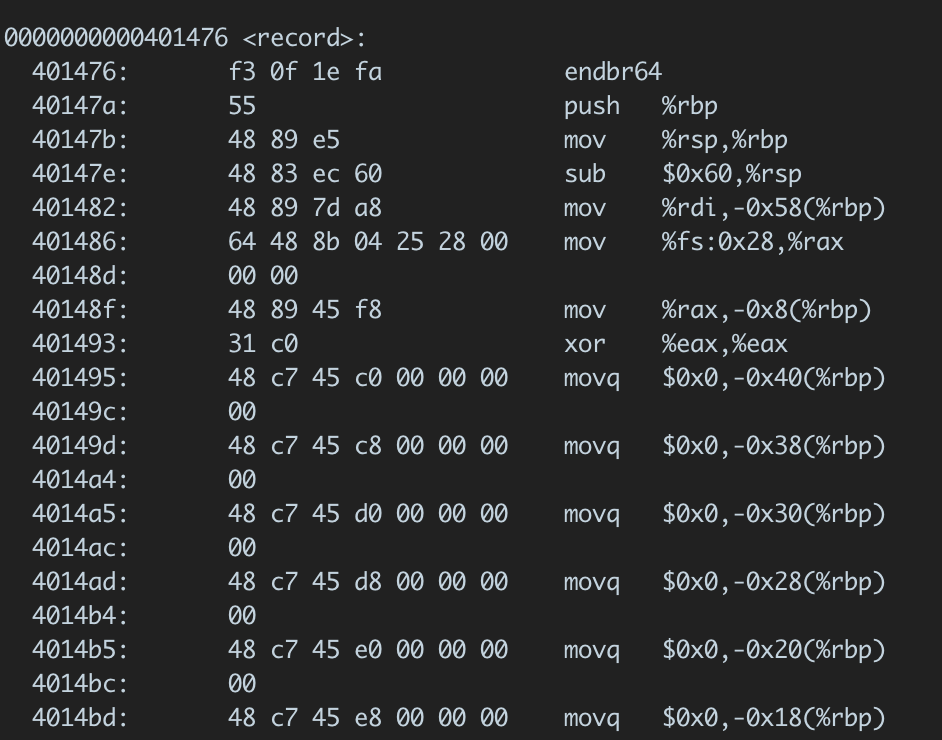 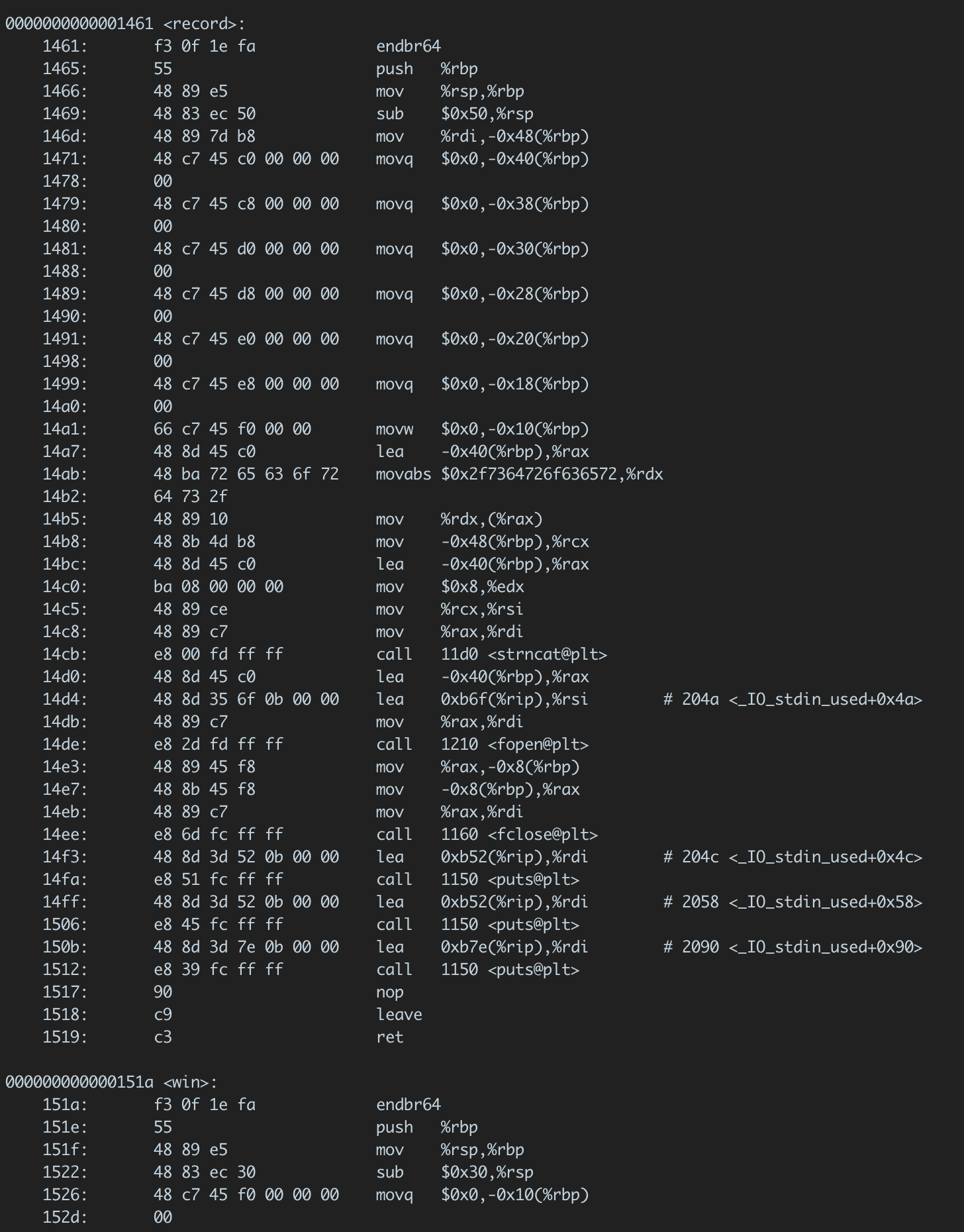 46